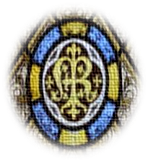 Big Questions
Why should we be grateful people?
Why is it important to say thank you?
Year 2 Topic 5 Eucharist
Mass: a special time for saying thank you to God for everything, especially Jesus
Learn and Grow Together in Christ
What I should know already 
Mass as Jesus’ special meal.
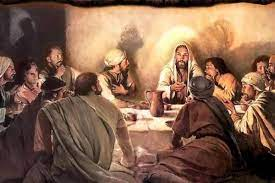 Sticky Knowledge
The story of the Last Supper.
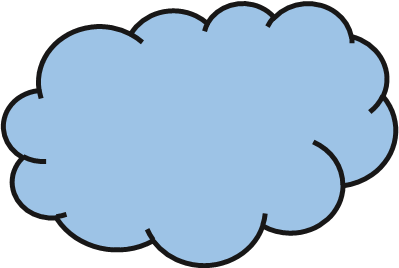 Why the parish family gather at Mass.
Some of the Mass responses.
The four parts of the Mass.
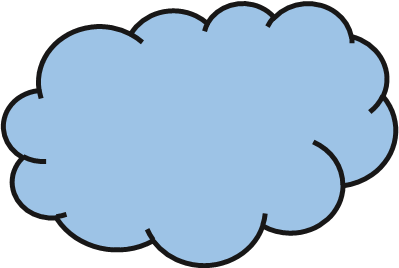 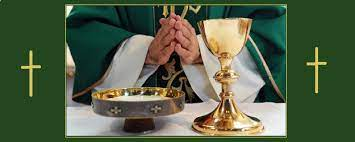 During the Eucharist, the bread and wine become the Body and Blood of Jesus Christ.
Scripture
1 Corinthians 11:23-24
The Lord Jesus, on the night he was betrayed, took a piece of bread, gave thanks to God, broke it and said, ‘This is my body, which is given for you.  Do this in memory of me.’
The parish family go out from Mass in peace and thanksgiving to love and serve God.